Cancer 
Lesson 2.5
How is cell death controlled in normal cells and disrupted in cancer?
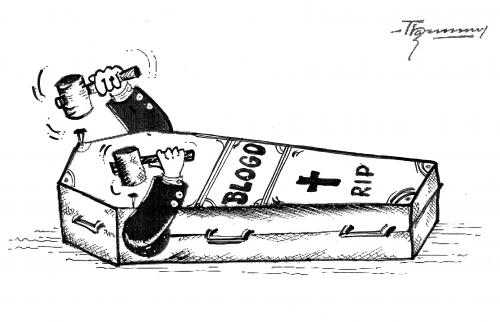 Do now
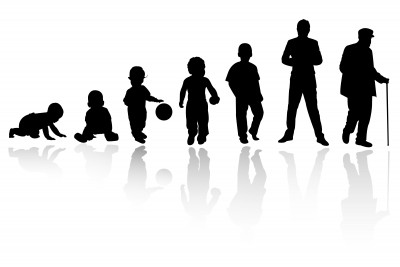 What happens to a cell that gets old or damaged?
How do cells die?
Necrosis
Apoptosis
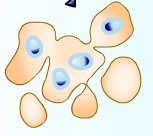 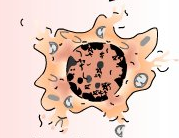 Cell explodes
Cell shrinks
What is Necrosis?
Results from tissue injury or infection

Cell swells and bursts

Causes inflammation and tissue damage
Necrosis
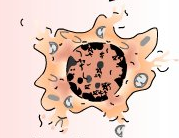 Cell explodes
What is Apoptosis?
Results from external or internal signals (like nutrient starvation or DNA damage).

Cell shrinks.

No inflammation or tissue damage because phagocytes clear the cell debris.
Apoptosis
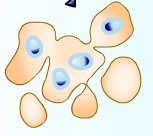 Cell shrinks
What signals cause apoptosis?
External ‘Die’ signals
Internal ‘Die’ signals
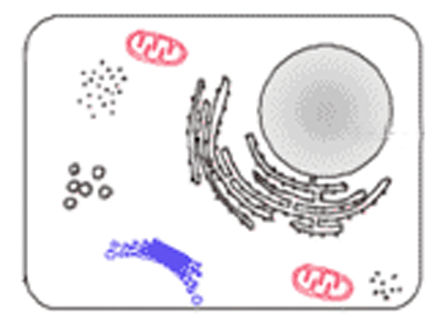 External signals:
Lack of Oxygen
Stress
Tissue Damage
Internal signals:
DNA damage
p53 - the ‘master regulator’ of apoptosis
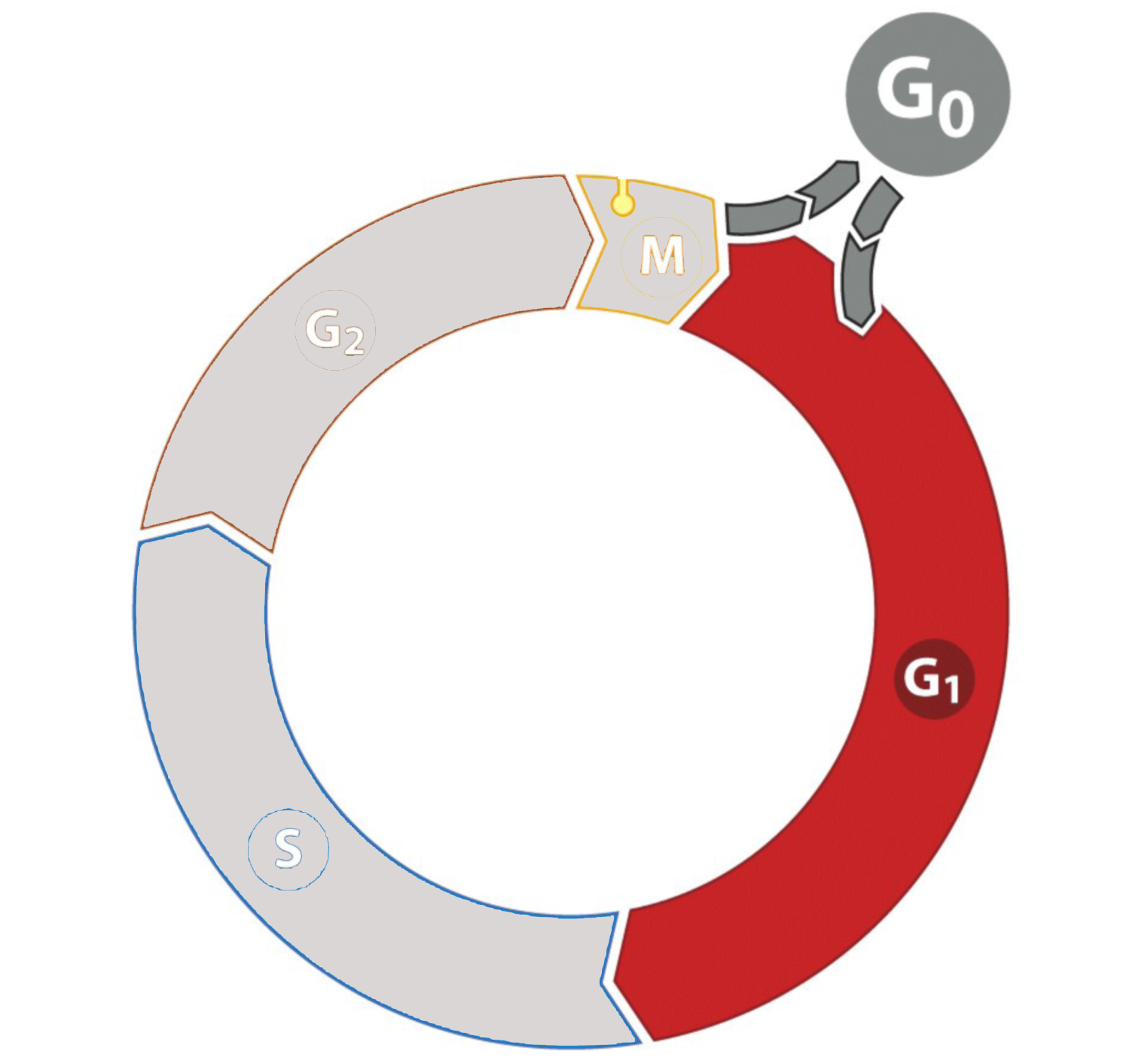 External signals:
Lack of Oxygen
Stress
Tissue Damage
Internal signals:
DNA damage
p53
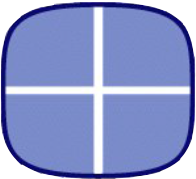 G1 Checkpoint/ Restriction Point
Cell cycle arrest
What happens inside the cell after cell cycle arrest?
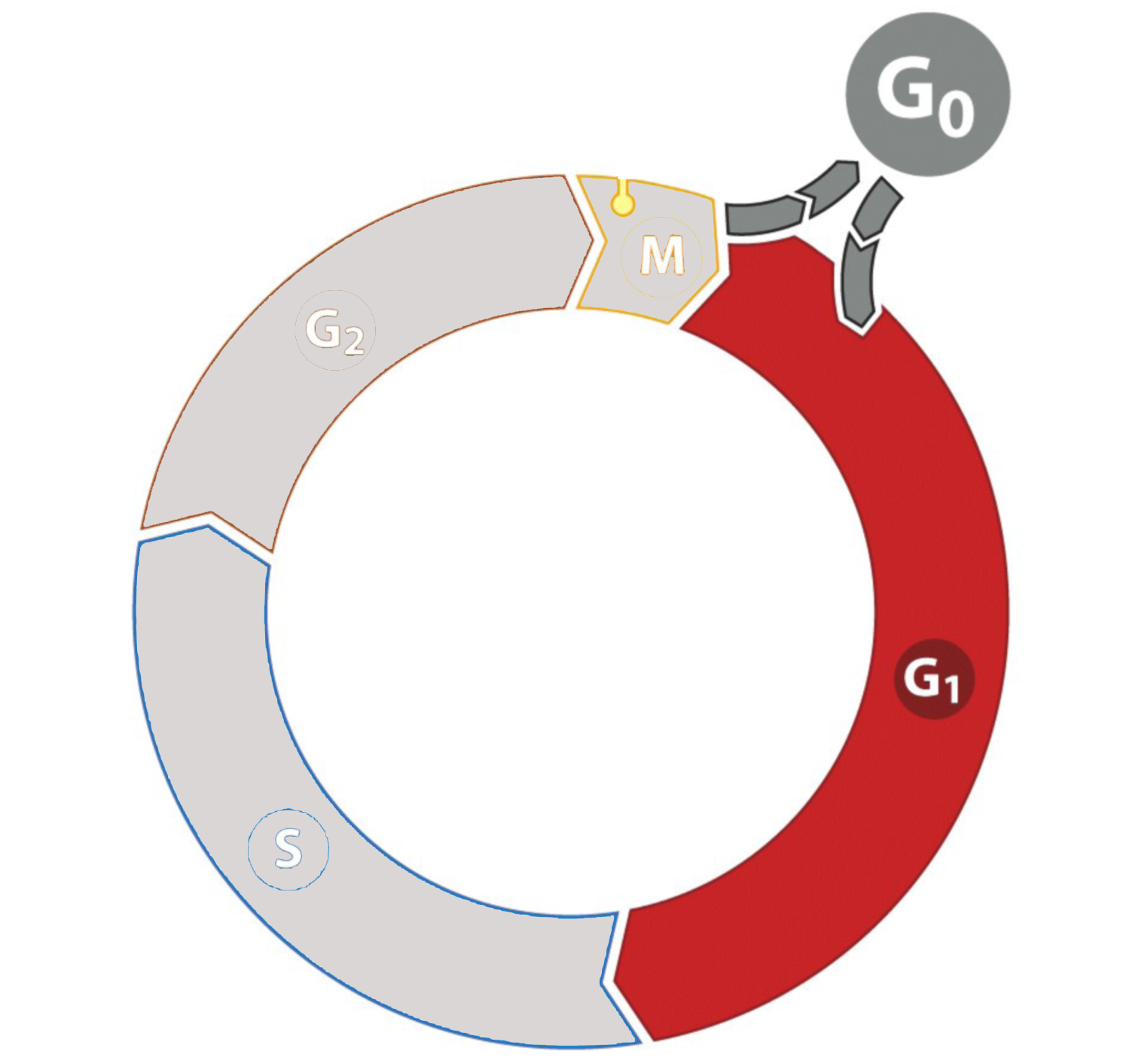 Cell Cycle Arrest
Can DNA 
be repaired?
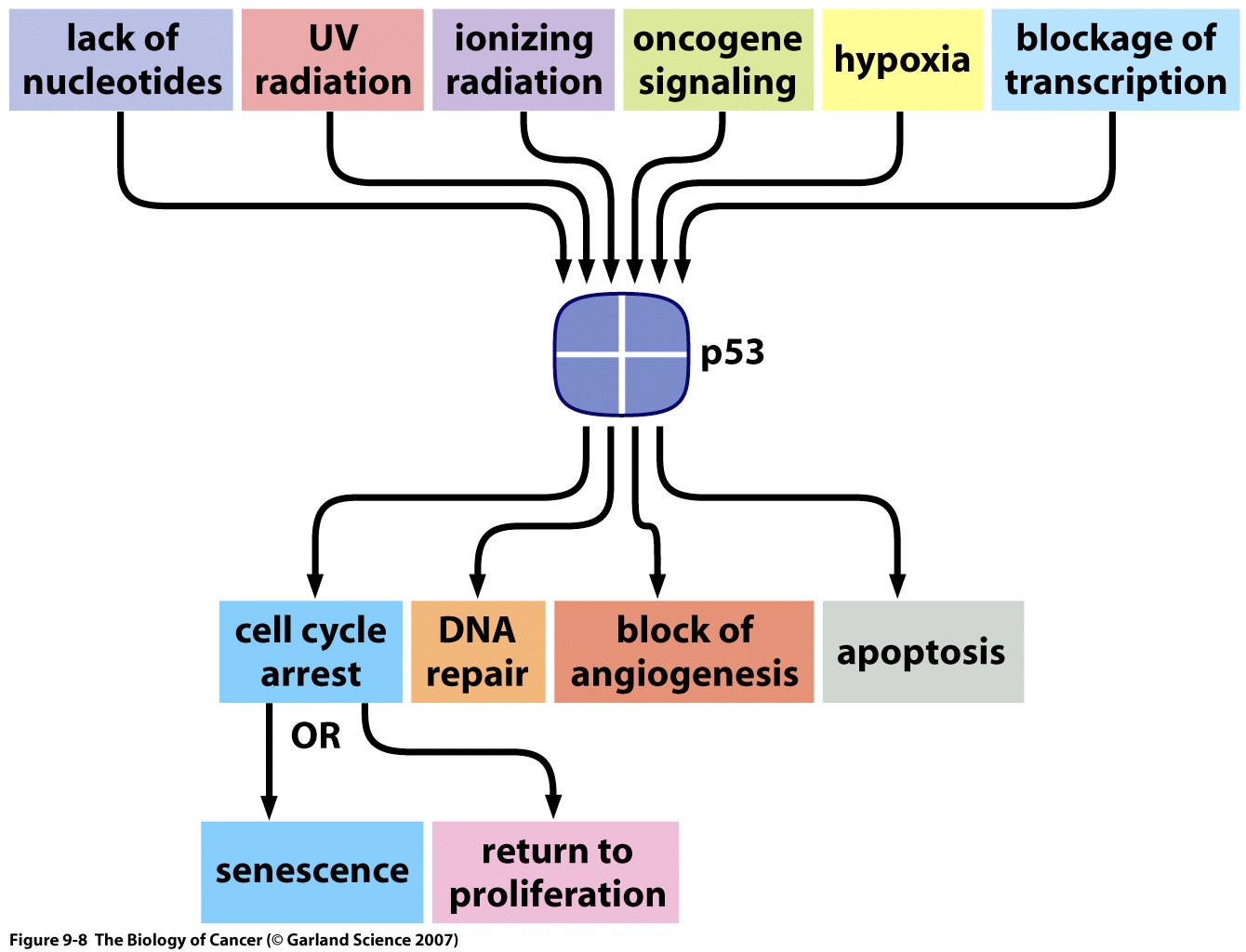 p53
Yes
No
Survive
Apoptosis
What happens during apoptosis?
Apoptosis proteins open pore in
mitochondria
‘Die’ signals from p53
Mitochondria
release ‘death’ proteins
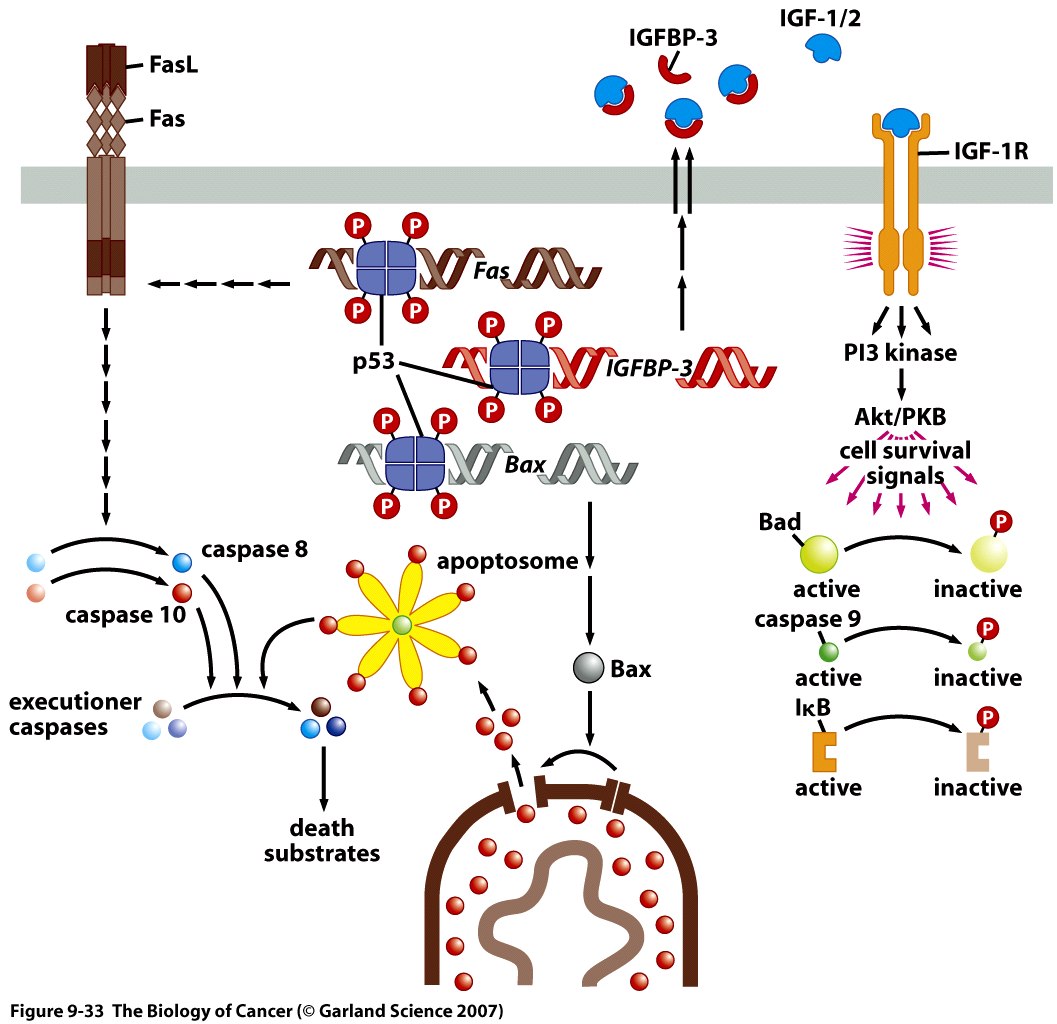 Apoptosis!
Once pore is open, 
it cannot be closed!
Mitochondria
What does apoptosis look like?
nucleus
nucleus
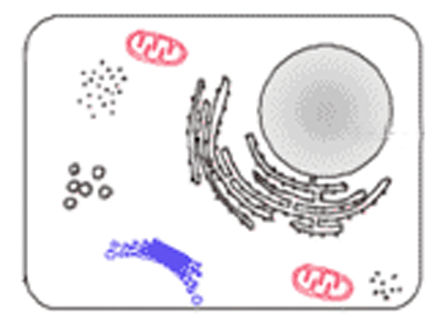 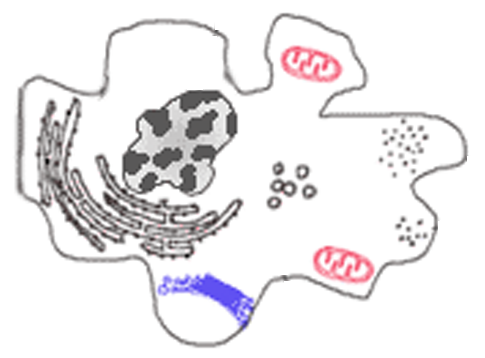 nucleus
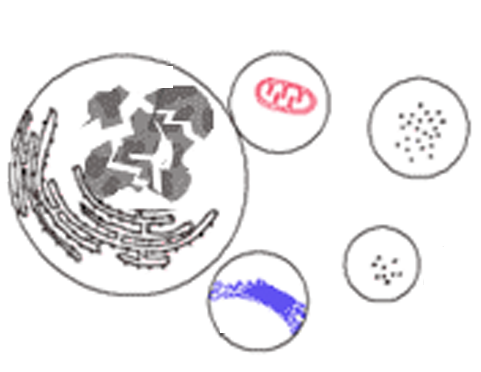 blebs
blebs
The cell blebs
Nucleus condenses
Nucleus fragments
The blebs float away and are phagocytosed
Apoptosis is the default state for cells
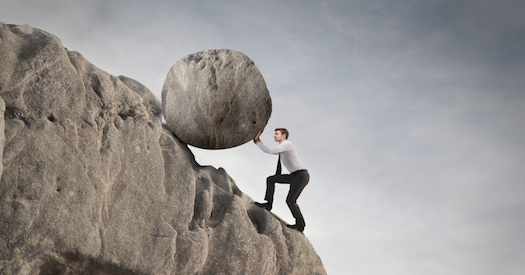 Survival
Cell Signals
Apoptosis
Different signals that determine cell fate
Survive!!
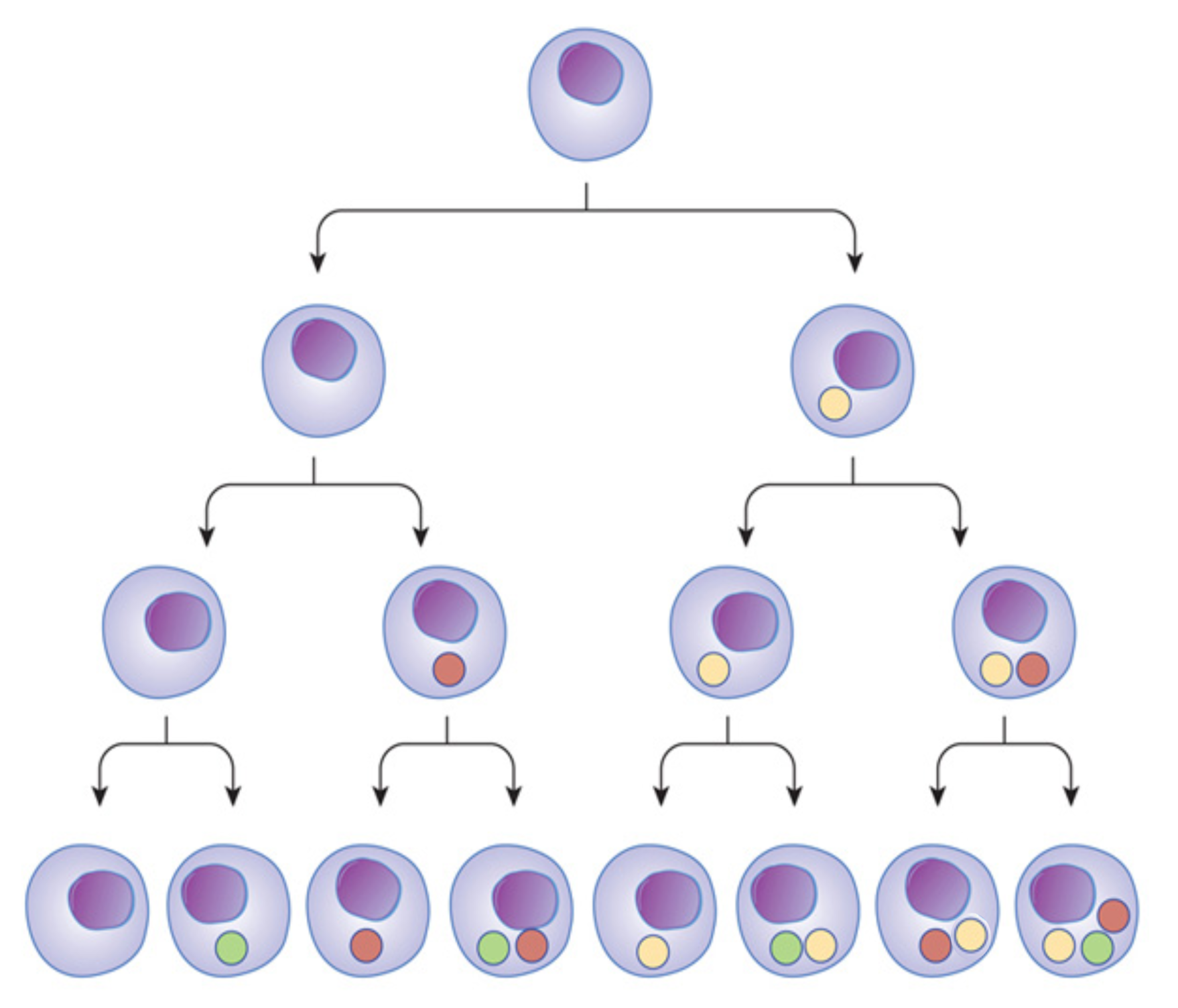 Differentiate!!
Divide!!
Don’t divide !!
Don’t Differentiate!!
Die!!
Survival signals prevent apoptosis from happening
Survive!!
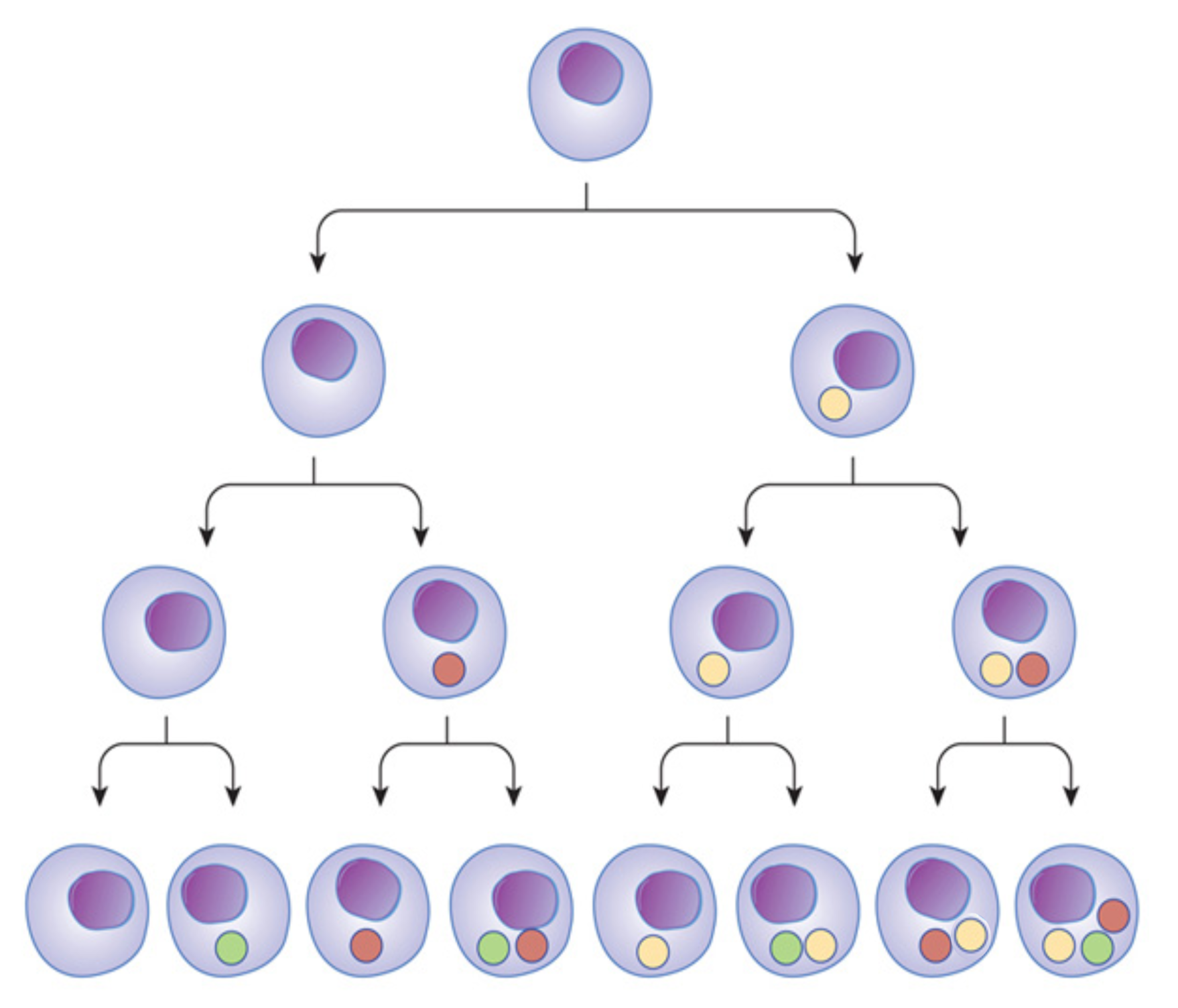 Survival signals make proteins that block mitochondrial pores
Survival signals
Mitochondria can’t release death proteins
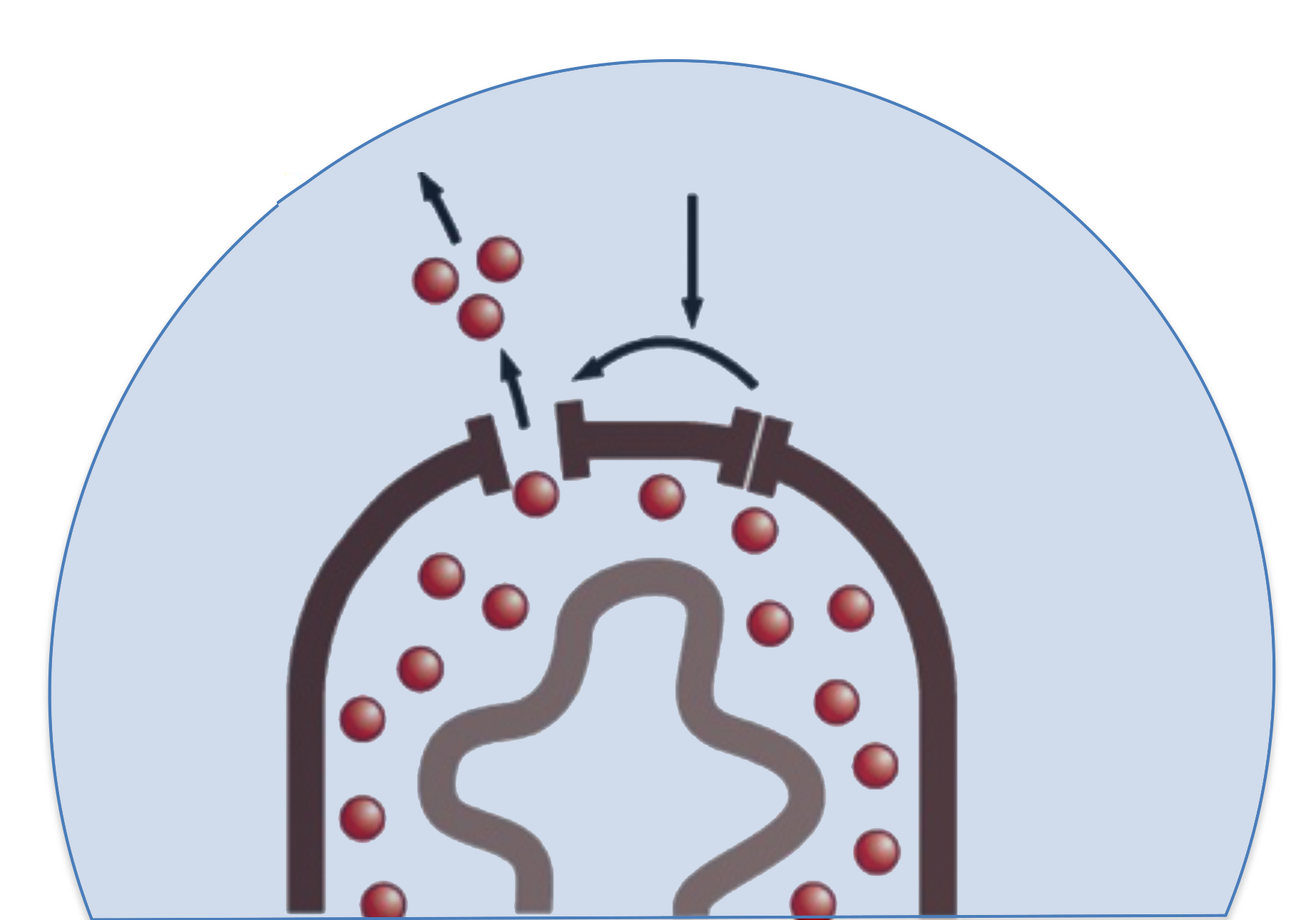 
Survival!
Survival signals make survival protein
Survival protein blocks pore
All cell fate signals use similar mechanisms
Survive!!
Transcription factors
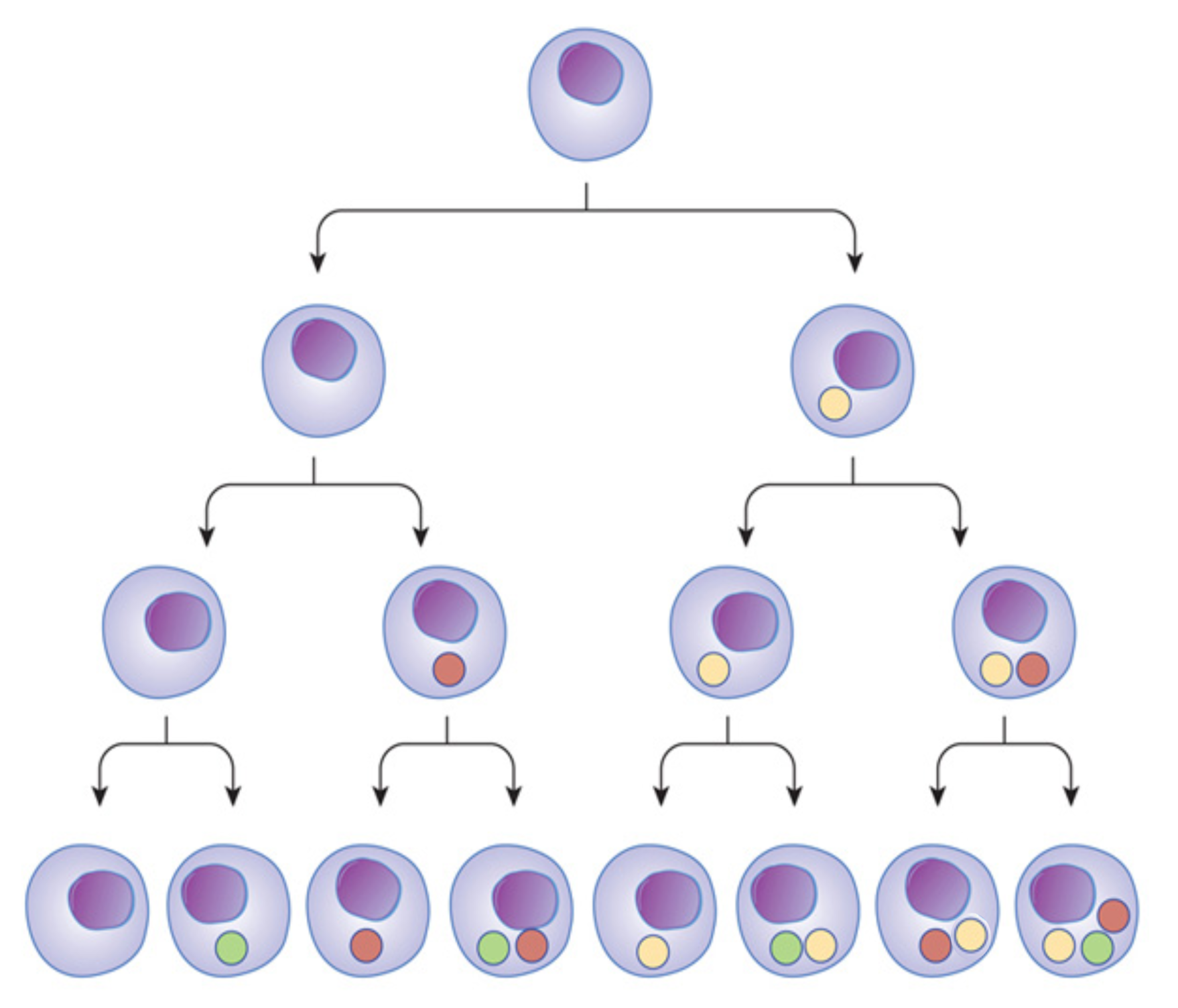 Differentiate!!
Divide!!
Y
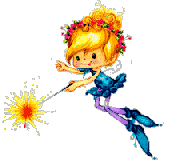 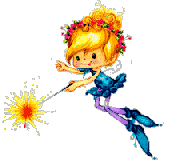 Y
Y
T F
Receptors
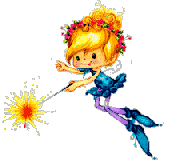 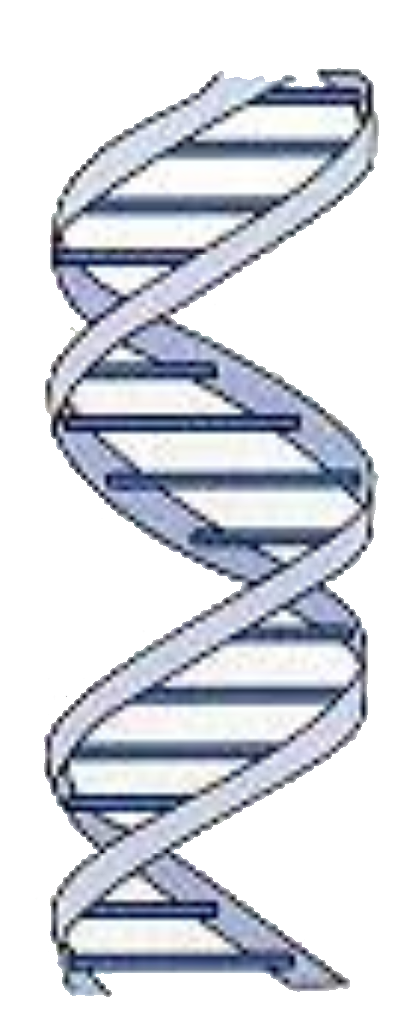 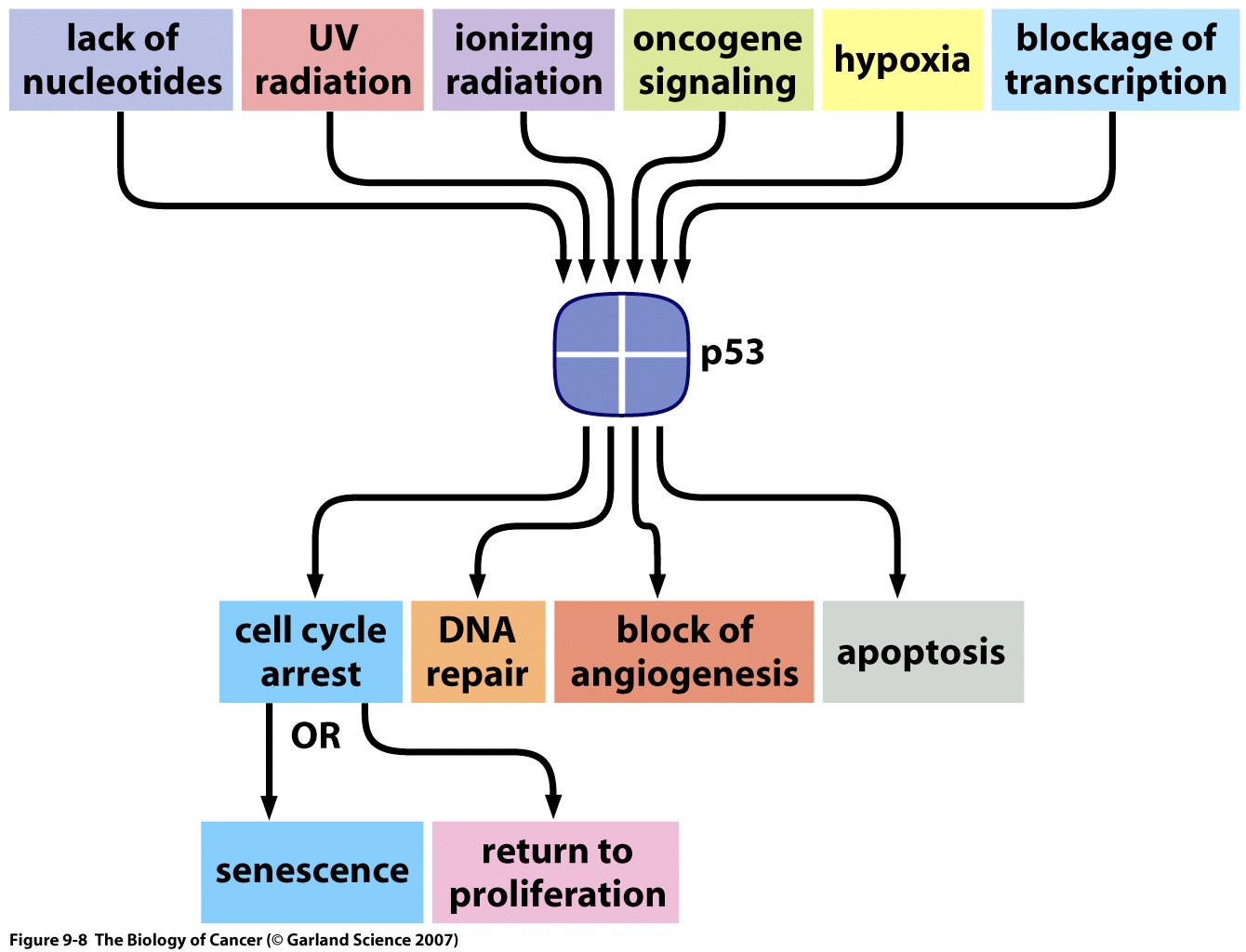 p53
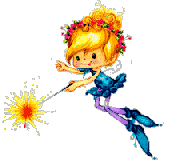 Y
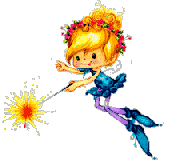 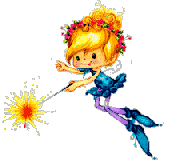 Y
Don’t divide !!
Y
Don’t Differentiate!!
Transduction
proteins
Die!!
Activity:
Apoptosis Card Game

Students work in pairs and compete against each other to determine whether the cell will survive or die.
Wrap Up: cell survival is a dynamic balance
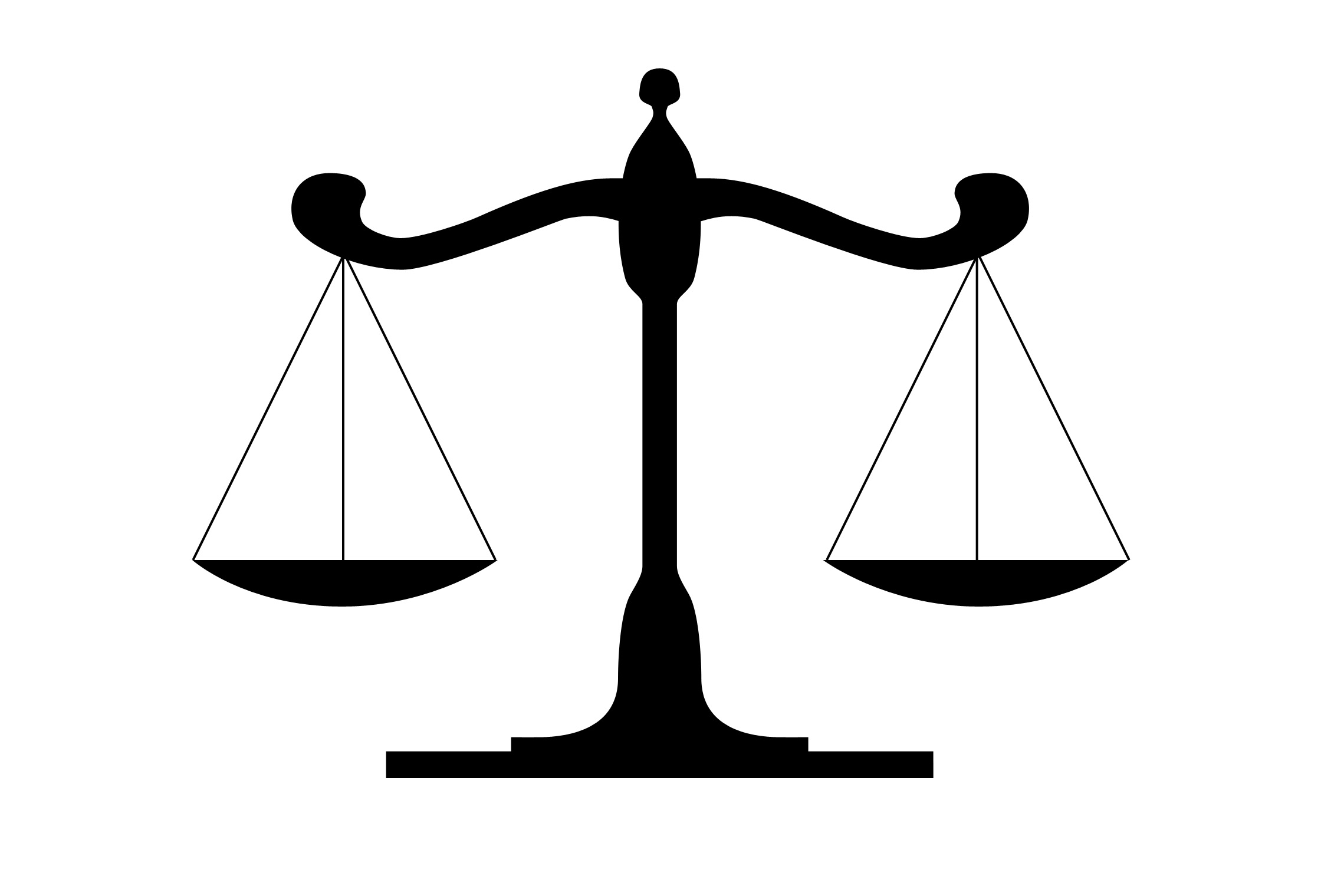 Survive!!
Divide!!
Differentiate!!
Die!!
Don’t Divide!!
Don’t Differentiate!!
Survival/Death signals oppose each other
Signals that promote Division/differentiation lead to survival
Signals that inhibit division/differentiation lead to death
What happens when DNA is damaged in normal cells?
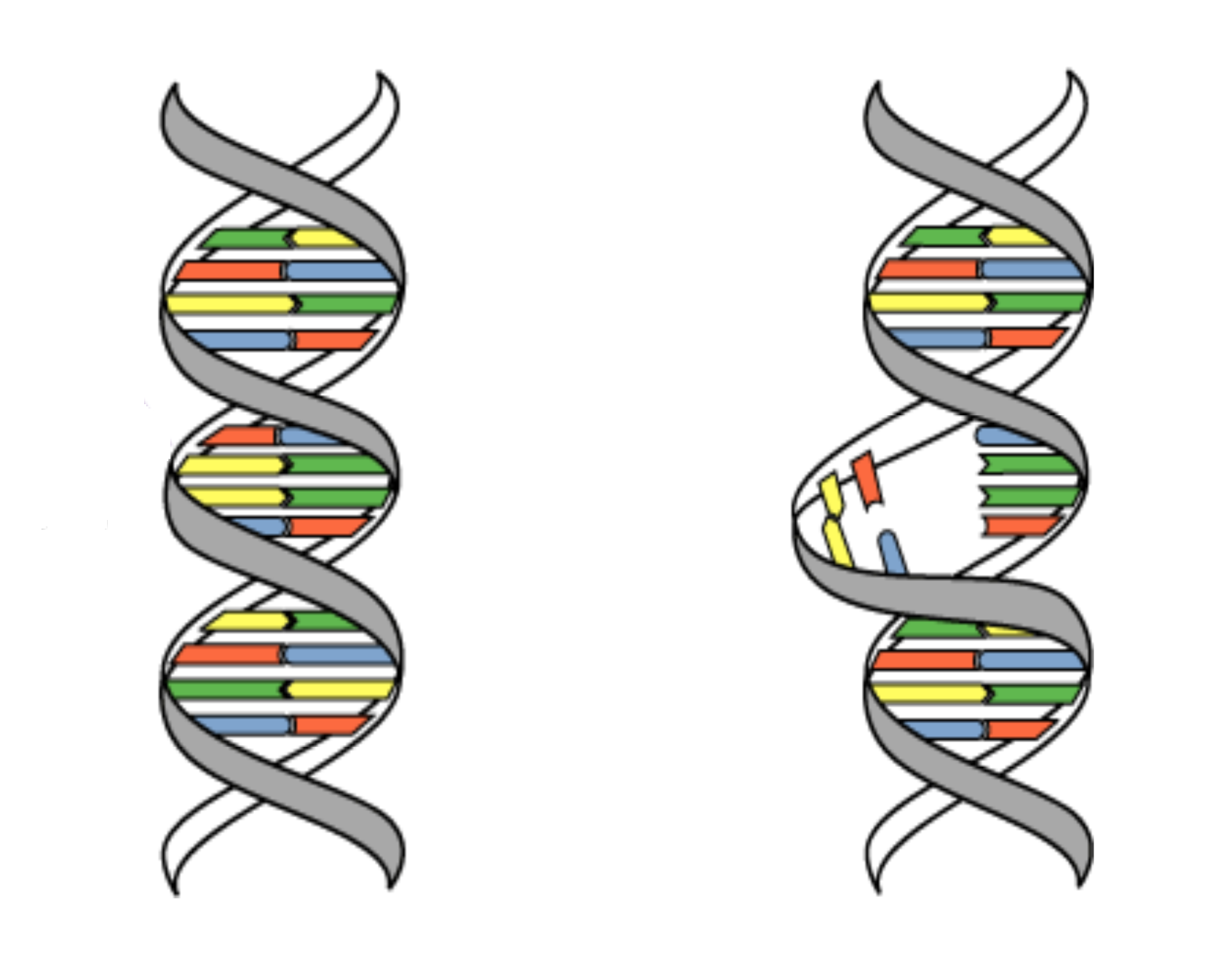 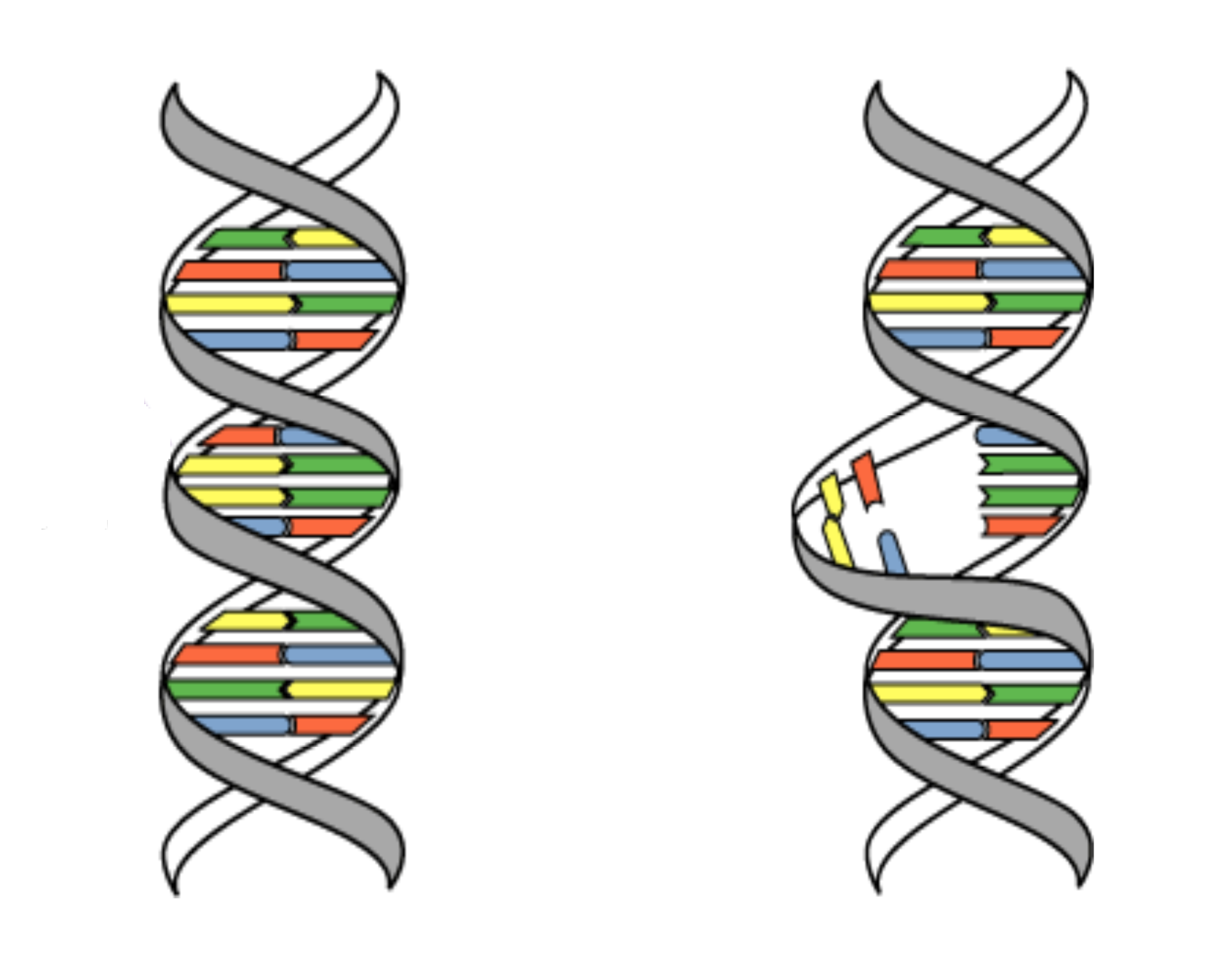 Cell Cycle Arrest
DNA
Damage
p53
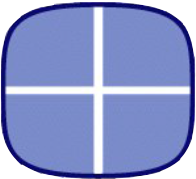 Can DNA be repaired?
Yes
No
Survive
Apoptosis
[Speaker Notes: External carcinogens 

Internal stresses – nitrates and metabolic reactions stemming from obesity]
What happens when DNA is damaged in cancer cells?
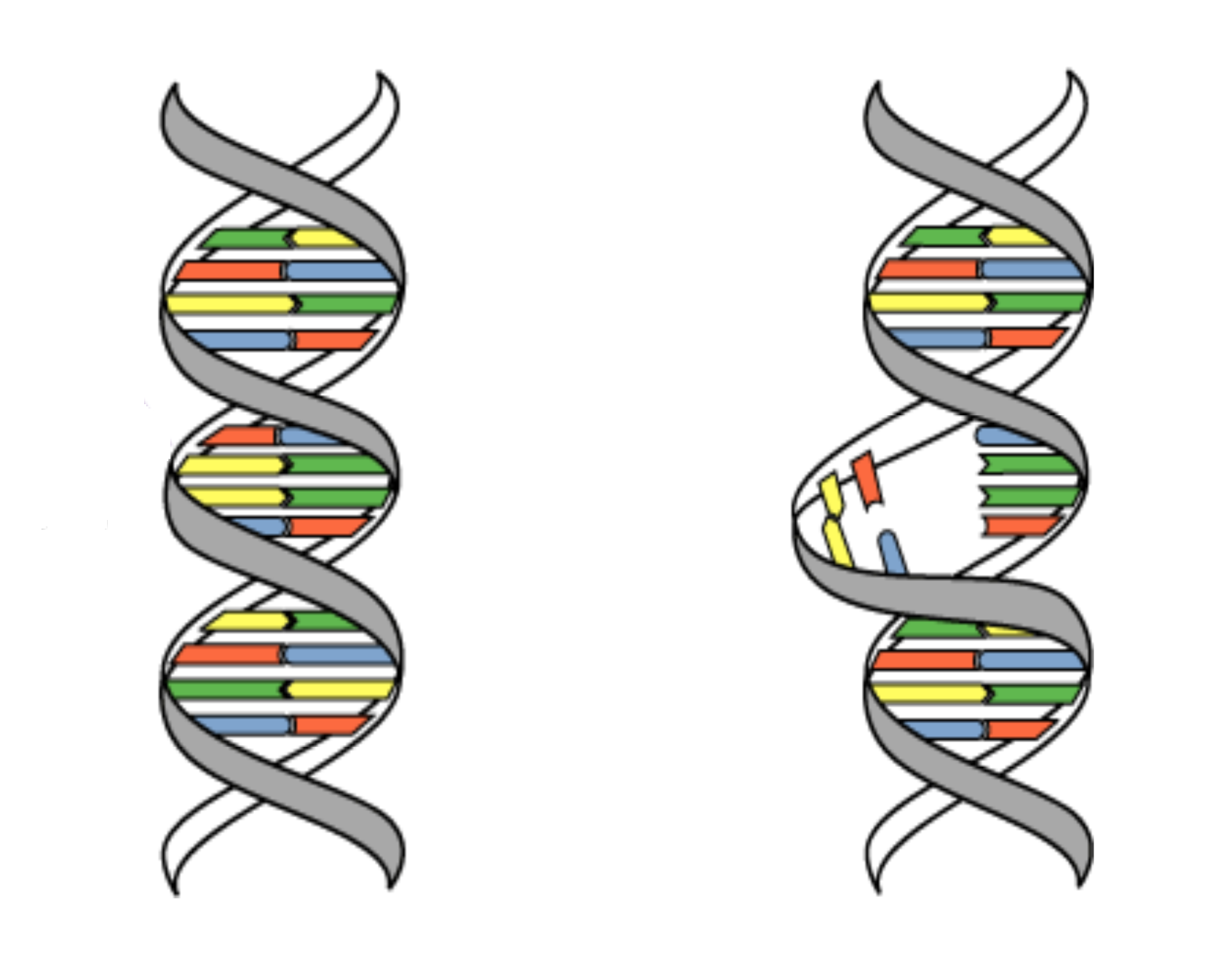 
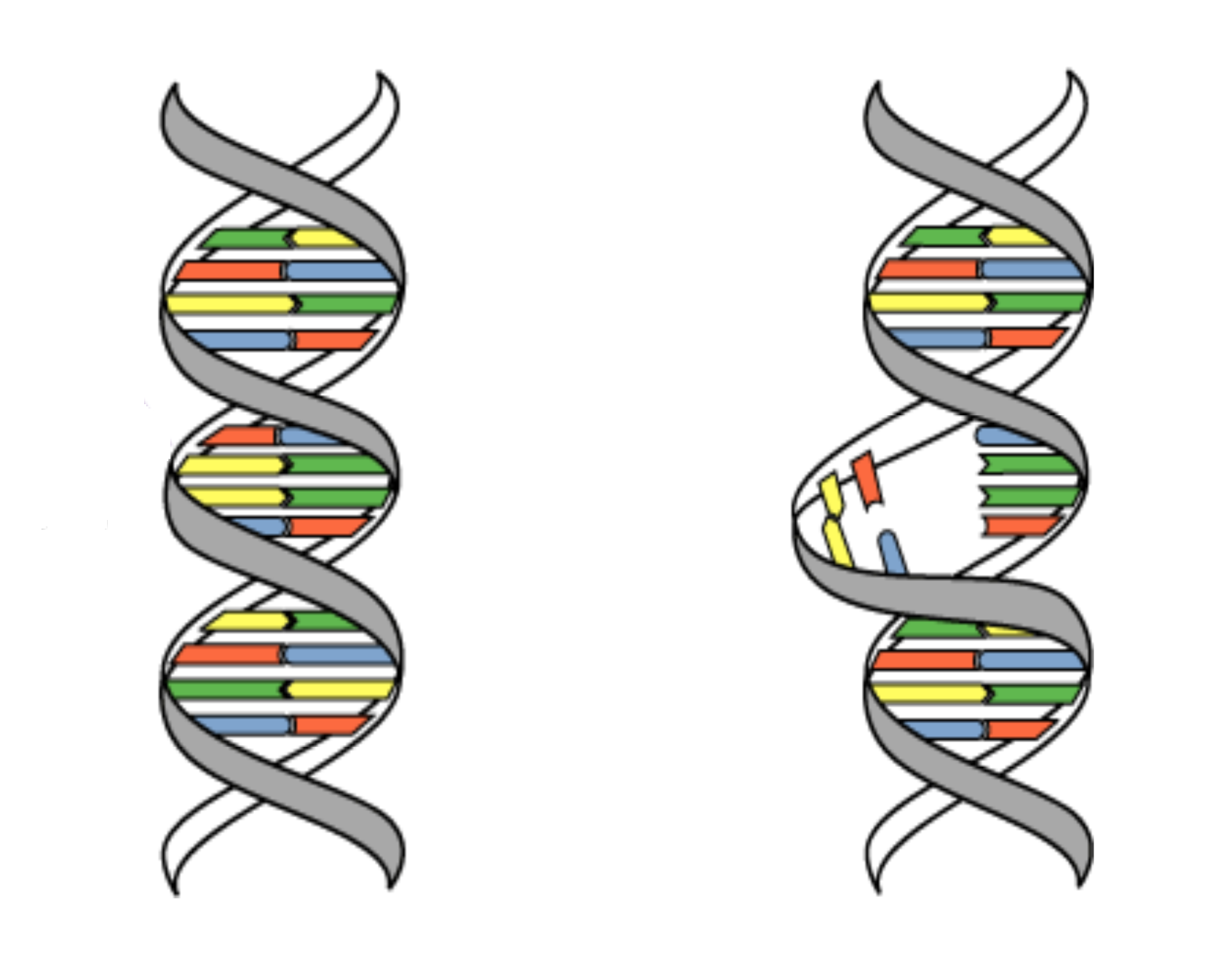 Cell Cycle Arrest
DNA
Damage
p53

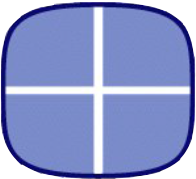 
Repair DNA?
Yes
No

Survive
Apoptosis
[Speaker Notes: External carcinogens 

Internal stresses – nitrates and metabolic reactions stemming from obesity]
Mutations in p53 are common in Cancers
Cancers affecting 25-29 year olds
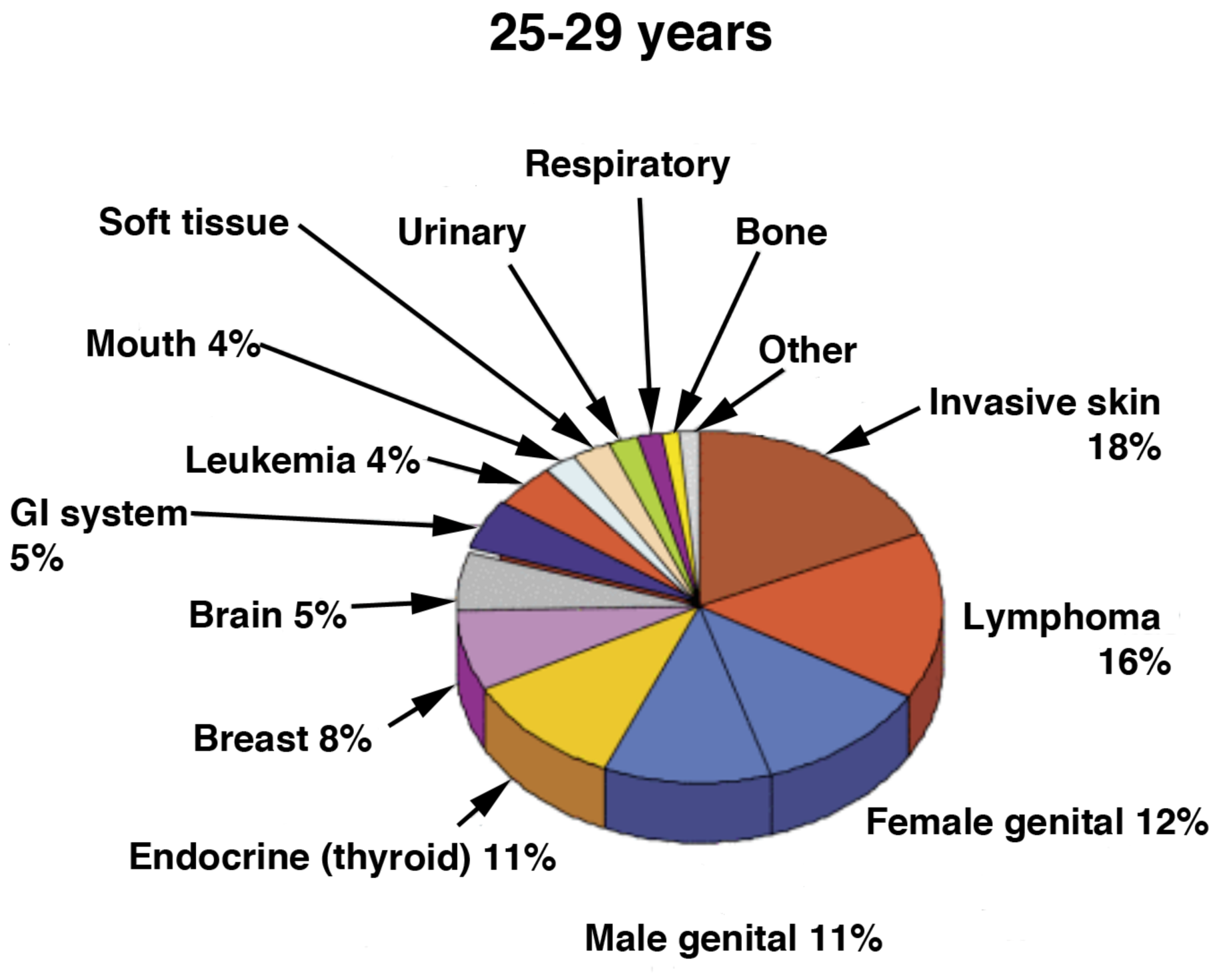 80%
60%
xx
80%
10%
xx
60%
30%
xx
xx
60%
xx
xx
xx
Percent of cancers with p53 mutations
xx
Homework
Read article about how inhibitors of apoptosis genes could promote healing.